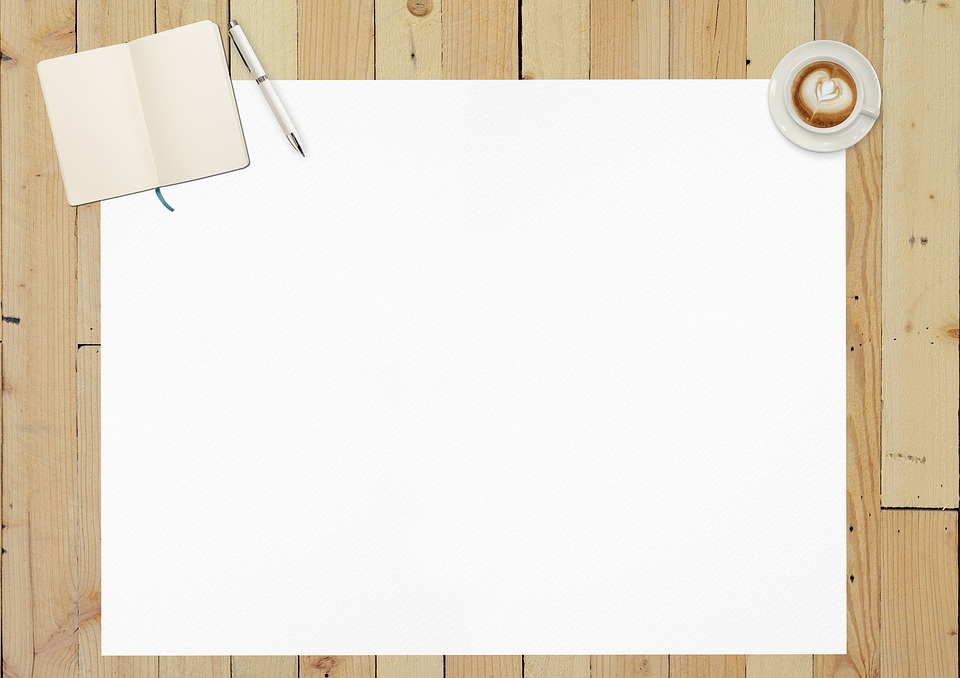 Biblická súťaž Bratislavskej arcidiecézy
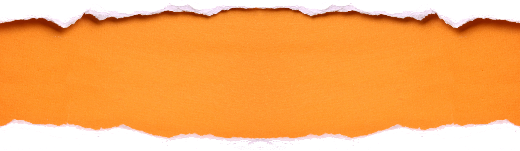 Pracovný list

3. kapitola
BIBLIA PRE VŠETKÝCH 2018
1. Vyber správnu odpoveď
 
Na čo Ježiš ustanovil Dvanástich?
A/ aby boli s ním
B/ aby ich posielal kázať
C/ aby ich posielal vyháňať zlých  duchov 
 
Bratom Jakubovi a Jánovi dal meno „Boanerges“- prečo alebo čo to znamená:
A/ bené regeš
B/ synovia hromu
C/ pre vznetlivú povahu
 
Kto sú herodiáni?
A/ horlivci za tetrarchu Itúrei
B/ horlivci za Herodesa Antipasa
C/ horlivci za tetrarchu Galiley
A, B, C; Mk 3, 14-15
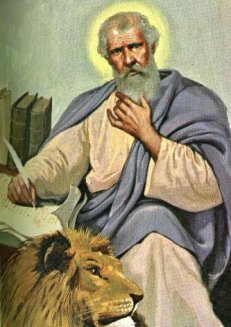 A, B, C; pozn. k Mk 3, 17
B, C; pozn. k Mk 3, 6
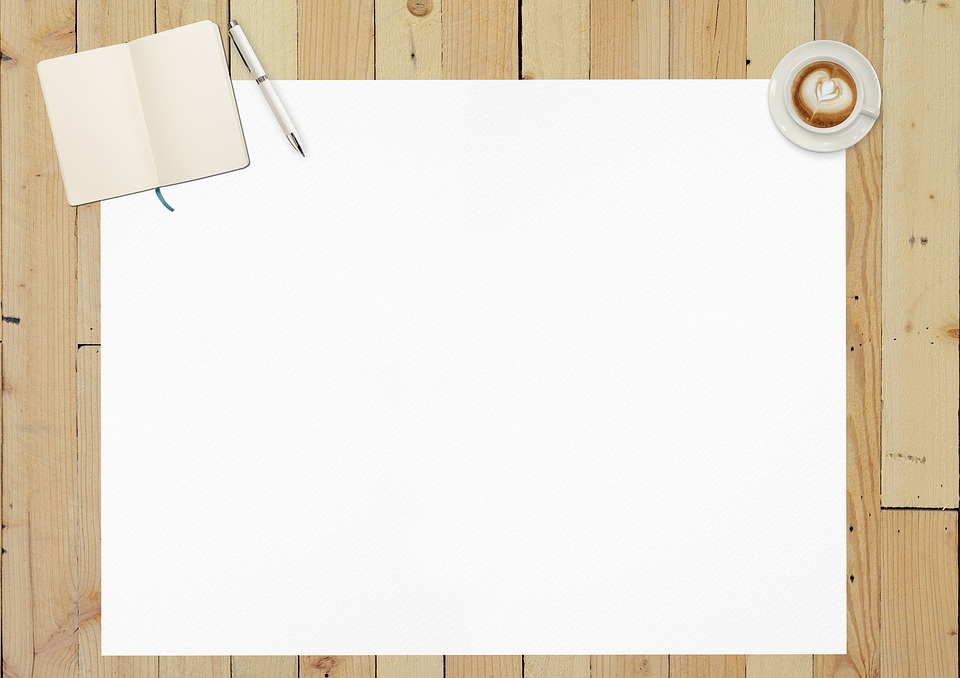 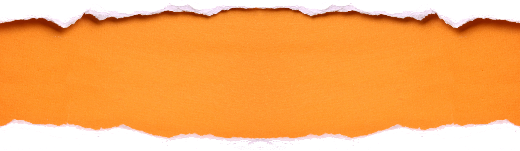 Pracovný list

3. kapitola
BIBLIA PRE VŠETKÝCH 2018
2. Odpovedz na otázky
 
Kto je Ježišova matka, bratia a sestry?

 

Ježiš dáva prednosť duchovnému pokrvenstvu pred telesným. Prečo tu Mária zaujíma prvé miesto?



Evanjelium svätého Marka v tretej kapitole spomína dve Ježišove emócie. Nájdi ich a vysvetli, čo ich vyvolalo.

 
Ježiš nám svojim životom a dielom zjavil nekonečné Božie milosrdenstvo. A predsa spomína nemožnosť odpustenia hriechu proti Duchu Svätému – vysvetli prečo.
- bratanci a sesternice, blízki príbuzní; pozn. k Mk 3, 31 – pozn. Mt 12,46-50
 - kto plní Božiu vôľu; Mk 3, 35
vo všetkom plnila Božiu vôľu; pozn. k Mk 3, 31 (pozn. Mt 12, 50)
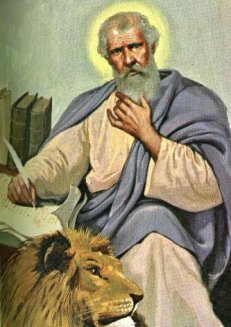 Ježišov hnev a zármutok – boli vyvolané zaslepenosťou ich srdca; Mk 3, 5
Kto tvrdošijne odporuje Božej pravde, nakoniec Boha úplne znenávidí. 
Na odpustenie hriechov sa vyžaduje kajúce zmýšľanie, no zatvrdlivý človek 
práve to odopiera Bohu, a preto mu Boh nemôže odpustiť ani na tomto svete, 
ani v budúcom živote; pozn. k Mk 3, 29 (pozn. k Mt 12, 32)
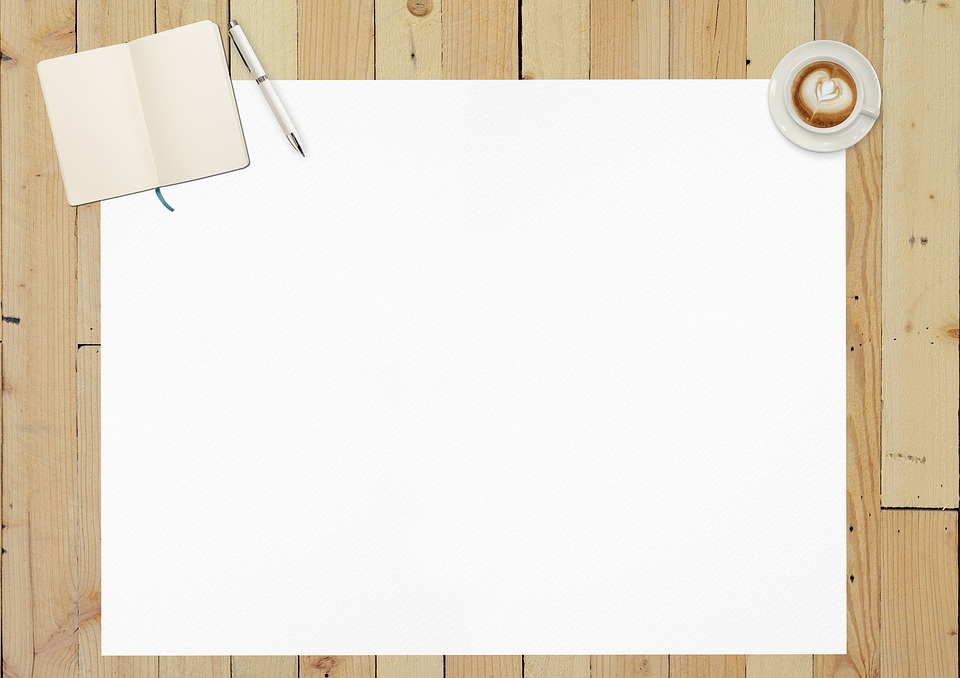 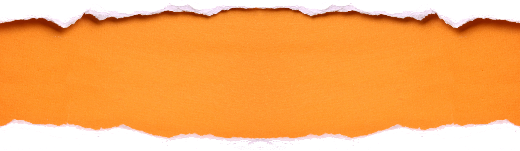 Pracovný list

3. kapitola
BIBLIA PRE VŠETKÝCH 2018
3. Vyber a usporiadaj mená apoštolov, ako ich uvádza svätý evanjelista Marek. Každé meno má svoj kód, stačí zapísať kód mena apoštola do tabuľky.
 
N - Tomáša
A - Lukáša
D - Matúša 
R - Bartolomeja 
E - Mateja
M - Šimona, ktorému dal meno Peter
O - Ondreja
S - Filipa 
H - Judáša Iškariotského
C - Pavla
O - Šimona Kananejského  
B - Tadeáša
I - Jakuba Zebedejovho 
K- Šimona Horlivca
L - Jakubovho brata Jána
Ý - Jakuba Alfejovho
M - Šimona, ktorému dal meno Peter
I - Jakuba Zebedejovho 
L - Jakubovho brata Jána
O - Ondreja
S - Filipa 
R - Bartolomeja 
D - Matúša 
N - Tomáša
Ý - Jakuba Alfejovho 
B - Tadeáša
O - Šimona Kananejského  
H - Judáša Iškariotského
 
Mk 3, 16-19
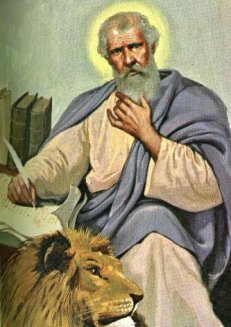 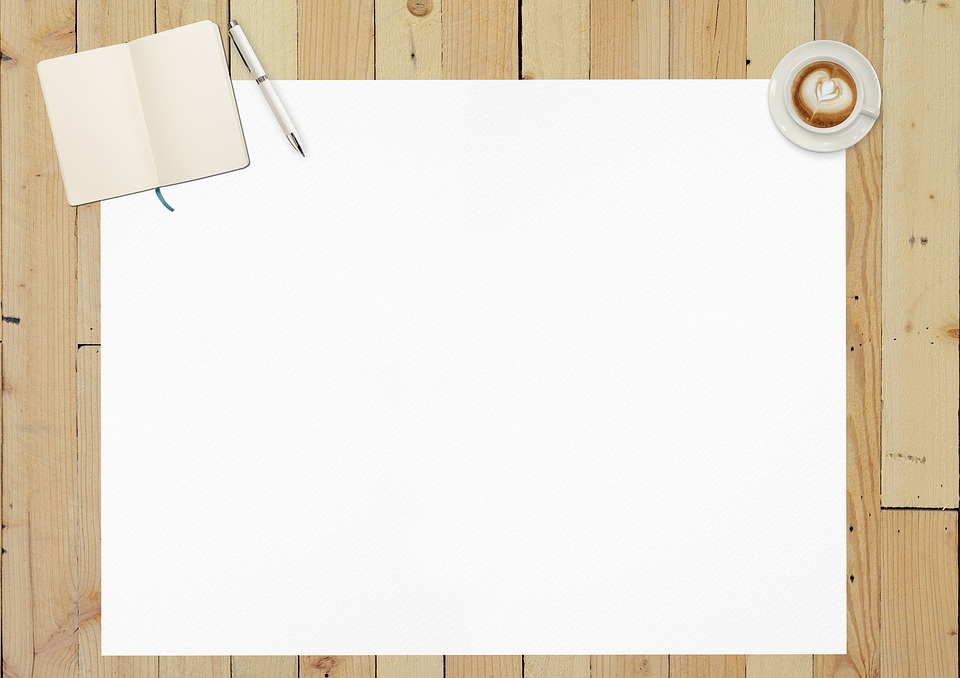 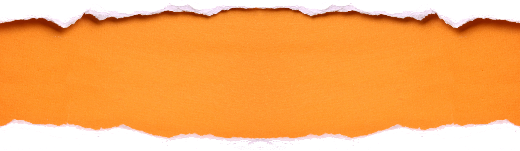 Pracovný list

3. kapitola
BIBLIA PRE VŠETKÝCH 2018
4. Kto povedal komu, prípadne kto povedal o kom?
 
„Vystri ruku!“

 „Pomiatol sa.“

 
„Je posadnutý Belzebulom.“

 
„Ako môže satan vyháňať satana?“


„Vonku ťa hľadá tvoja matka, tvoji bratia a tvoje sestry.“

 
„Hľa, moja matka a moji bratia.“
Ježiš človekovi s vyschnutou rukou. Mk 3, 5
príbuzní o Ježišovi. Mk 3, 2
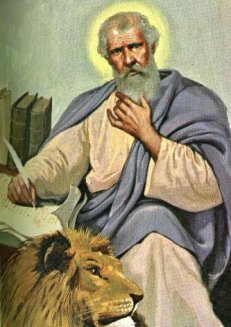 zákonníci, čo prišli do Jeruzalema o Ježišovi, Mk 3, 22
Ježiš zákonníkom z Jeruzalema. Mk 3, 23
ľudia zo zástupu Ježišovi. Mk 3, 32
Ježiš zástupu. Mk 3, 34
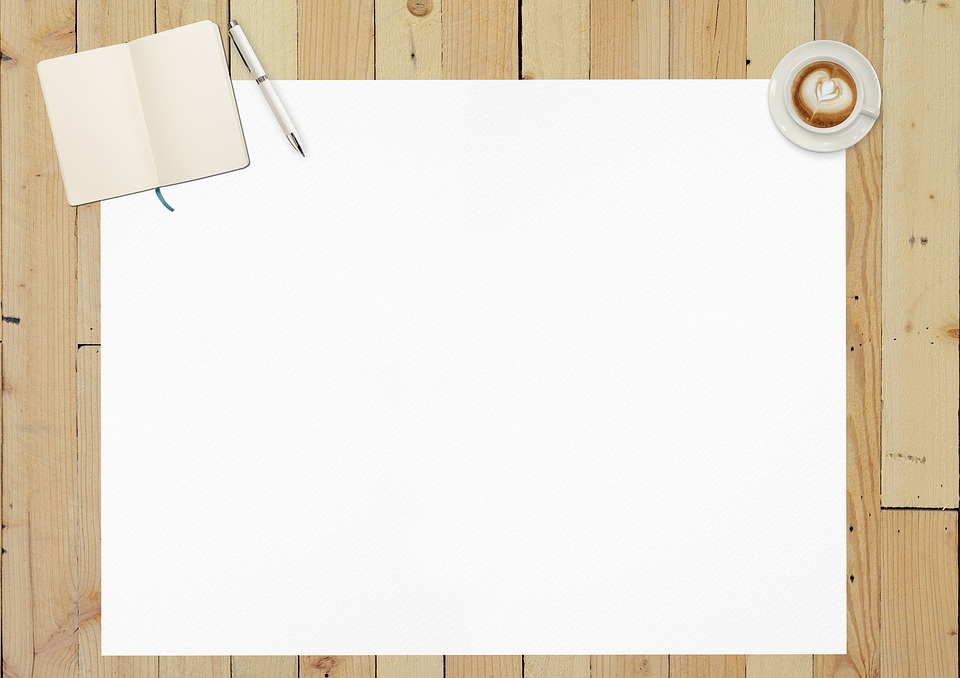 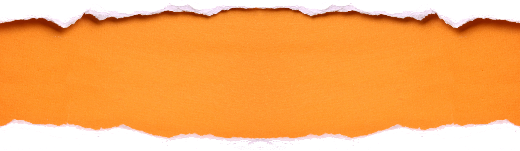 Pracovný list

3. kapitola
BIBLIA PRE VŠETKÝCH 2018
5. Kto som?
 
Za moje uzdravenie chceli farizeji a herodiáni Ježiša zahubiť.

  
Keď sme zbadali Ježiša, padali sme pred ním a kričali: „Ty si Boží Syn.“

 
Ježiš nás ustanovil, aby sme boli s ním.

 
Ideme odviesť Ježiša, lebo sa pomiatol.

 
Som Svätý. Rúhanie proti mne sa nikdy neodpustí.
 

Nemohli sme sa dostať k Ježišovi, preto sme si ho dali zavolať.
človek s vyschnutou rukou; Mk 3, 1-6
nečistí duchovia; Mk 3, 11
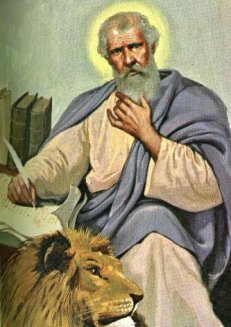 Dvanásti; Mk 3, 14
Ježišovi príbuzní; Mk 3, 21
Duch Svätý; Mk 3, 29
Ježišova matka a jeho bratia, Ježišovi príbuzní; Mk 3, 31
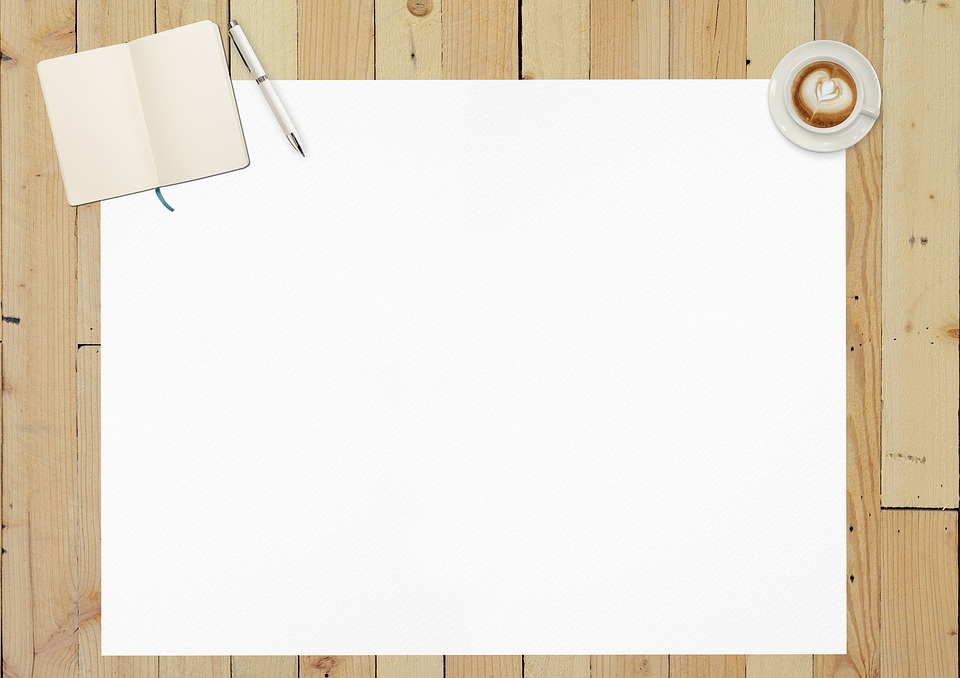 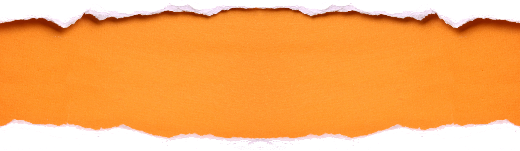 Pracovný list

3. kapitola
BIBLIA PRE VŠETKÝCH 2018
Plním Božiu vôľu.

 
Ježiš nám povedal, aby sme mu pripravili loďku.

 
Nechce sa nám, ale Dvanástich musíme poslúchať.
Ježišov brat, sestra i matka; Mk 3, 35
učeníci; Mk 3, 9
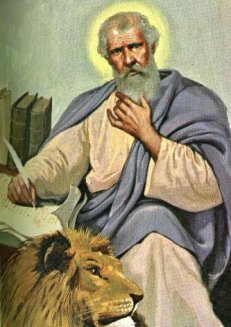 zlí duchovia; Mk 3, 15
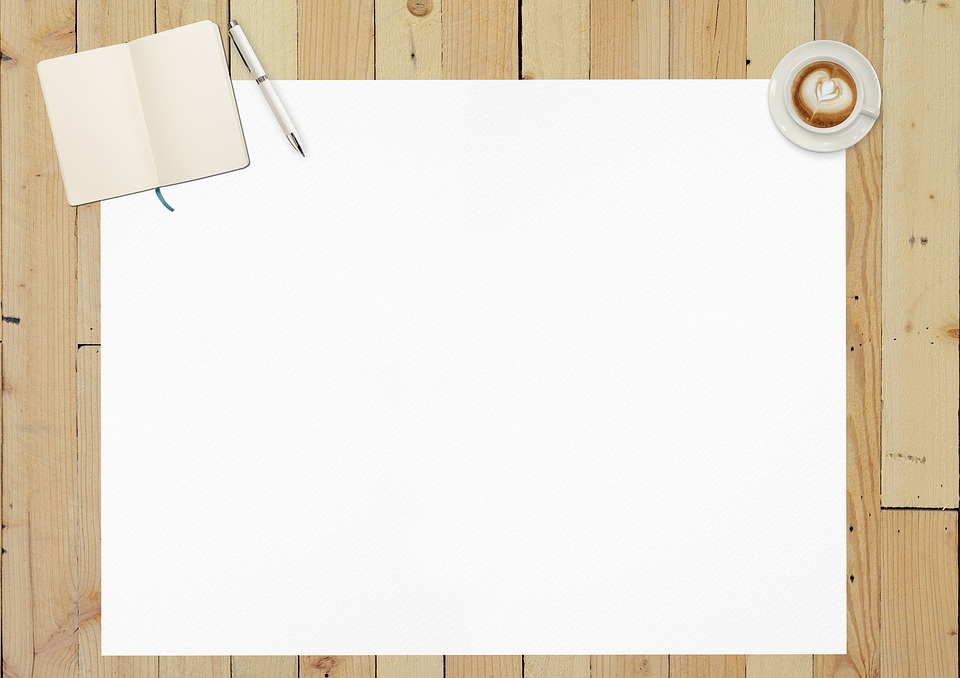 Pracovný list

3. kapitola
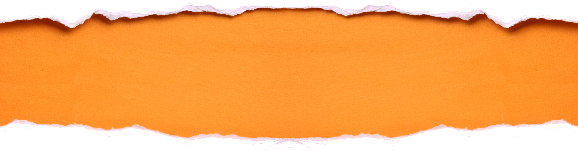 BIBLIA PRE VŠETKÝCH 2018

                Božie slovo s aplikáciou do dnešných dní
Mohol sa Ježiš nahnevať? Veď on predsa nemohol zhrešiť. Hnev patrí medzi vášne a vášne sú „citové vzrušenia alebo hnutia, ktoré pobádajú konať alebo nekonať podľa toho, čo človek pociťuje alebo si predstavuje ako dobré alebo ako zlé“ (KKC 1763). „Vášne samy v sebe nie sú ani dobré ani zlé. Morálnu akosť nadobúdajú v takej miere, v akej skutočne závisia od rozumu a vôle“ (KKC 1767). Aby sme v tom mali jasno, preštudujme si v Katechizme Katolíckej Cirkvi body 1762 – 1770!
 

Za Ježišom išli mnohí ľudia z rôznych krajov. A tiež z rôznych dôvodov. Niektorí ho chceli vidieť a počuť, iní chceli byť uzdravení, ďalší sa možno chceli presvedčiť či je Mesiáš a pod. Z akých dôvodov prichádzaš za Ježišom ty? Hľadáš Boha, alebo je pre teba len prostriedkom, ako získať to, po čom túžiš? Tomu sa hovorí teológia prosperity, o ktorej pápež František povedal, že nie je skutočným evanjeliom. Chceš sa lepšie nad touto skutočnosťou zamyslieť? Môžeš si v archíve relácií TV Lux pozrieť 66. časť relácie v Kontexte s názvom „Teológia prosperity, falošné evanjelium“.

Veľké zástupy prišli k Ježišovi, keď počuli, čo konal. Oni Ježiša nepočuli hovoriť, ani ho nevideli konať. Počuli iných, ktorí o Ježišovi vraveli. Okolo teba je tiež dosť takých, ktorí si neprídu vypočuť do kostola, čo Ježiš učil a robil, a ani si to sami neprečítajú vo Svätom písme. Je na tebe, aby si hľadal spôsob, akým im o Ježišovi povieš. Poobzeraj sa okolo seba! Hovor o svojej skúsenosti s Ježišom tým, ktorí to potrebujú počuť. Niektorých sa tvoje svedectvo nedotkne, a u iných zase Božia milosť bude môcť zapôsobiť.
S hnevom si ich premeral a zarmútený nad zaslepenosťou ich srdca povedal človeku: „Vystri ruku!“ On ju vystrel a ruka mu ozdravela. Mk 3,5
Ježiš sa so svojimi učeníkmi utiahol k moru. Šiel za ním veľký zástup z Galiley a Judey i z Jeruzalema a Idumey; ba aj zo zajordánskych krajov a z okolia Týru a Sidonu prišlo k nemu veľké množstvo  ľudí, lebo počuli, čo robí. Mk 3,7-8
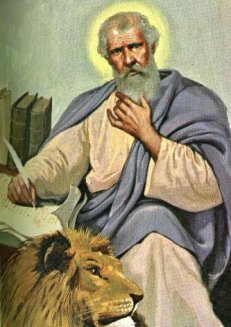 ... i z Jeruzalema a Idumey; ba aj zo zajordánskych krajov a z okolia Týru a Sidonu prišlo k nemu veľké množstvo  ľudí, lebo počuli, čo robí. Mk 3,8
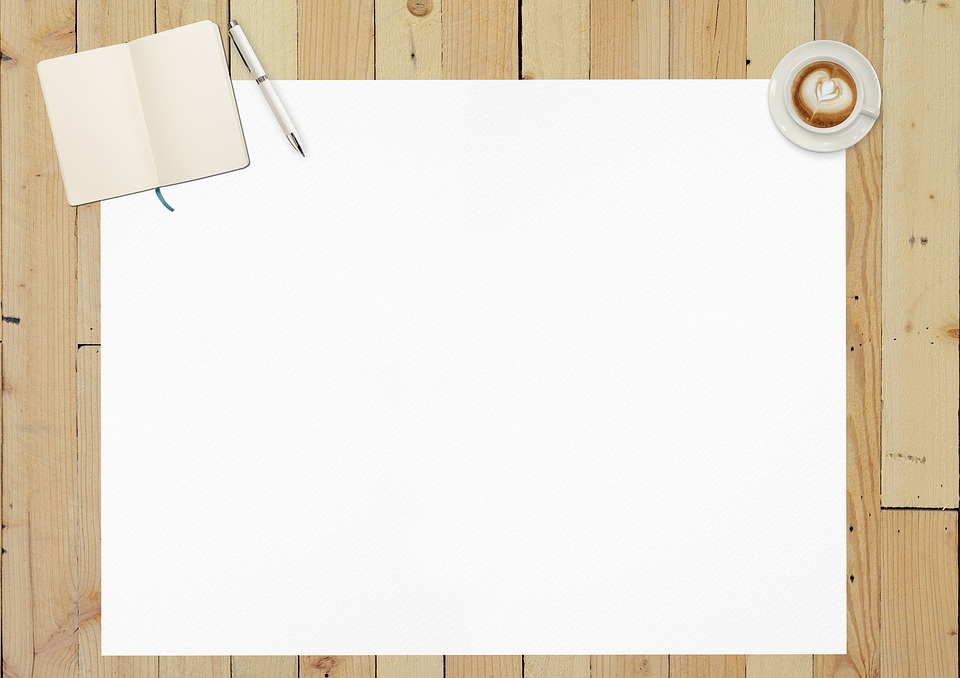 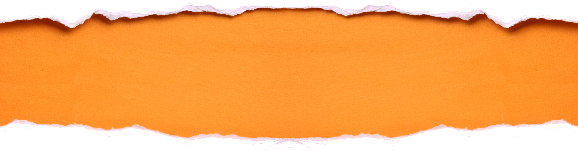 Pracovný list

3. kapitola
BIBLIA PRE VŠETKÝCH 2018

                        Božie slovo s aplikáciou do dnešných dní
Ježiš ustanovil Dvanástich, „aby boli s ním“. Byť s Ježišom je hlavná sebarealizácia jeho učeníkov. Človek je stvorený pre Boha a len v ňom nachádza svoju skutočnú hodnotu. „Pre seba si nás stvoril, Bože, a nespokojné je naše srdce, kým nespočinie v tebe,“ hovorí sv. Augustín. Až keď sme naplnení Bohom, keď žijeme v spojení s ním, môže nás poslať k tým, ktorí ho nepoznajú. Ak sa nedarí tvoja evanjelizácia, ak tvoje svedectvo „nezaberá“, nerozmýšľaj nad tým, ako by si o Ježišovi lepšie hovoril; porozmýšľaj radšej, koľko času tráviš v modlitbe s Bohom!
 
Apoštoli mali byť s ním, „aby ich posielal kázať“. Byť s Ježišom nie je konečná stanica, ale východiskový bod. Mohlo by sa zdať, že ísť k ľuďom a byť s Ježišom sú dve protichodné veci, ale je to len zdanie. Veď Ježišovi učeníci nemajú odovzdávať svojim poslucháčom len nejakú náuku, alebo len morálne zásady. Majú im sprostredkovať vzťah k Ježišovi. A nikto nemôže dať, čo sám nemá. Odovzdáme len to, čoho sme sami plní. Ak nebudeme naplnení Bohom, náš apoštolát bude márnou snahou so žalostnými výsledkami.
 
Ježiš si vybral aj Judáša, „ktorý ho potom zradil.“ Aj jeho Ježiš miloval, veď preto ho povolal – nie snáď preto, aby nám názorne ukázal, ako to nemá byť. Božia láska je večná a nemenná. Ľudská láska zlyháva a môže sa dopustiť zrady. Tento fakt si musíme pripustiť a stále naň pamätať. Preto máme byť spojení s Ježišom, aby sme mohli byť naplnení jeho Láskou, ktorá je večná a všetko vydrží. Neveríme sebe, ale Božej moci a jeho milosti, jeho láske, ktorou nás skrze Ducha Svätého napĺňa (por. Rim 5,5). Sv. Filip Néri často opakoval nasledovné strelné modlitby: „Nespoliehaj sa na mňa, môj Ježišu, pretože nikdy nič dobré neurobím. //Ak mi ty nepomôžeš, môj Ježišu, ja padnem. Čo budem robiť, ak mi nepomôžeš, môj Ježišu? Ak mi ty nepomôžeš, som celkom zruinovaný, môj Ježišu. // Nedôverujem sebe samému, ale dôverujem tebe.“ Môžeme sa v podobnom duchu modliť aj my.
Vtedy ustanovil Dvanástich, aby boli s ním a aby ich posielal kázať s mocou  vyháňať zlých duchov: 
Mk 3,14
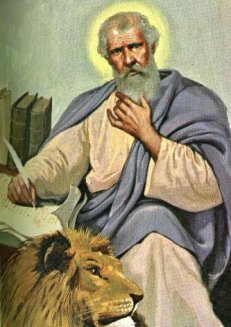 Vtedy ustanovil Dvanástich, aby boli s ním a aby ich posielal kázať s mocou  vyháňať zlých duchov: Mk 3,14
A Judáša Iškariotského, ktorý ho potom zradil. Mk 3-19
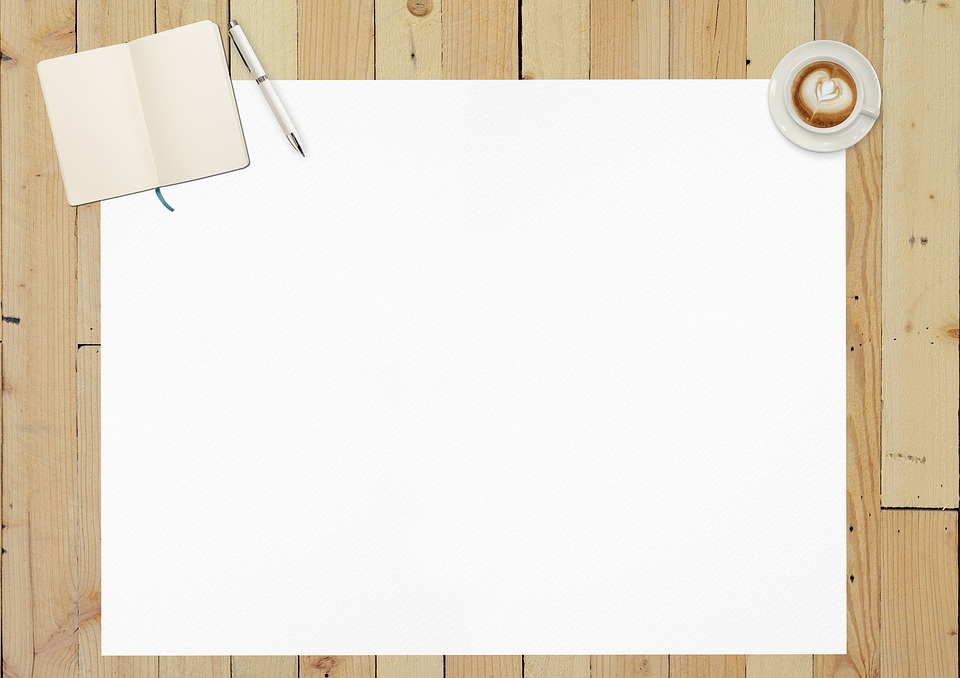 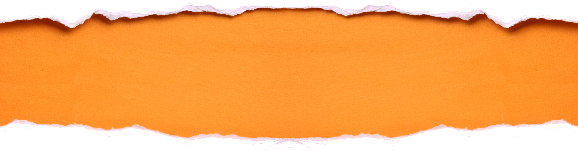 Pracovný list

3. kapitola
BIBLIA PRE VŠETKÝCH 2018

                Božie slovo s aplikáciou do dnešných dní
Ježiš si povolal Dvanástich, aby boli s ním. Príbuzní naopak volajú k sebe Ježiša, aby on bol s nimi. Pojmy povolaných a povolávajúceho sú tu poprehadzované. Koľkokrát aj my voláme Boha do svojich plánov – aby ich požehnával, prijal za svoje – miesto toho, aby sme sa nechali ním poslať do uskutočňovania jeho plánu!




 
Okolo Ježiša sedel zástup. Asi mu toho veľa nepovedali, len sedeli pri ňom a počúvali. Nechali, aby im jeho náuka, jeho prítomnosť a jeho láska prenikala srdcia. Keď sa modlíme, často rozmýšľame nad tým, čo všetko by sme mali Ježišovi povedať a ako by sme mu to mali povedať.  Skúsme obohatiť svoju modlitbu pokojným sústredením sa na Ježiša. Seďme ticho pred ním, nechajme sa prenikať jeho láskou a načúvajme v hĺbke svojho srdca, čo nám chce povedať.
Tu prišla jeho matka a jeho bratia. Zostali vonku a dali si ho zavolať.
Mk 3,31
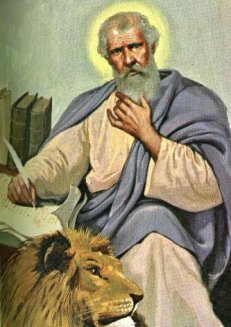 Okolo neho sedel zástup. Povedali mu: „Vonku ťa hľadá tvoja matka, tvoji bratia a tvoje sestry.“Mk 3,32
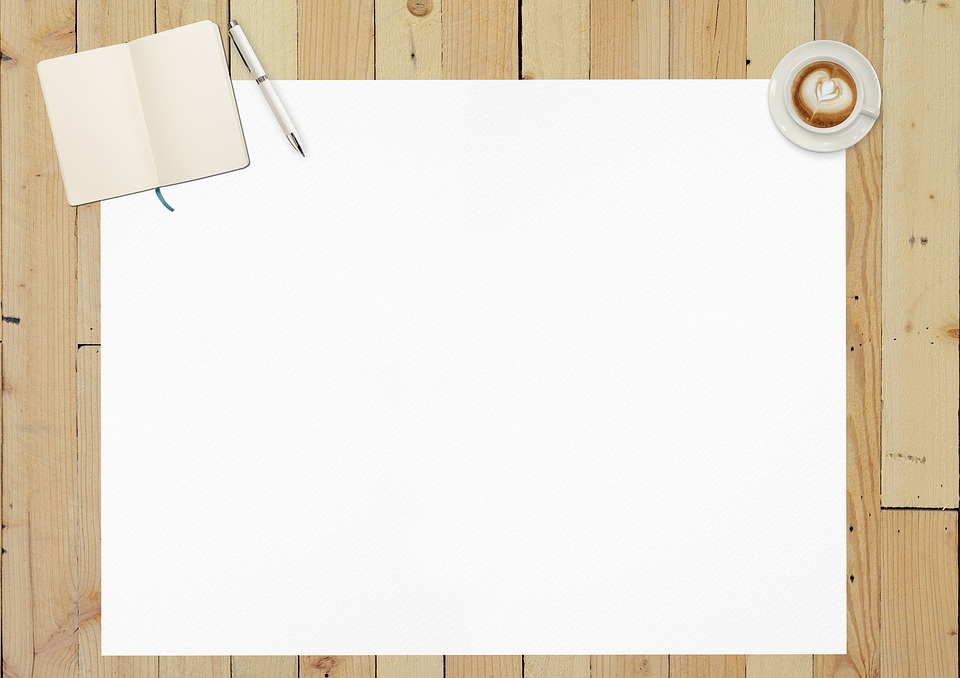 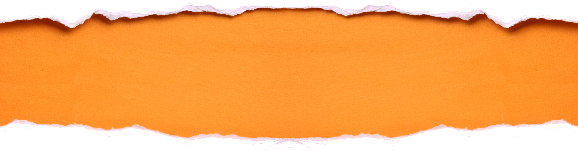 Pracovný list

3. kapitola
BIBLIA PRE VŠETKÝCH 2018
Myšlienky cirkevných otcov: 


Peter Chryzológ - V ochrnutom človeku treba vidieť všetkých ľudí. Ruka ochrnula pre vinu svedomia viac ako pre slabosť tela. V raji sa ruka natiahla k stromu poznania dobra a zla. Ozdravenie ruky je možné len v Kristovi. Len on ozdravuje slabosť našej ochrnutej ruky, keď je pokropená jeho krvou na strome kríža Ježiš sa sám ochrnutého človeka nedotýka, aby si Židia nemysleli, že dotykom porušuje príkaz o sobotnom zanechaní práce. Ježiš uprednostní slová, lebo Boh v sobotu hovoriť nezakázal. Takto bola chromá ruka uzdravená, no neboli uzdravené chromé mysle Židov, ktorí ho chceli zahubiť.
Origenes - Ježiša sa máme dotýkať vierou. Je to lepšie, ako dotýkať sa ho rukou, bez toho, aby človek mal v sebe vieru.
- Meno je skrátené vyjadrenie kvalít nejakej osoby. Boh mení kvalitu človeka, keď Abrama nazýva Abrahámom. Ďalej, meno Šavla, prenasledovateľa Krista, bolo zmenené na Pavol. Šimonovi mení meno na Peter. To všetko svedčí o meniteľnosti človeka. Boh však, ktorý je nemenný, nosí stále to isté meno: „Ten, ktorý je“.
Duch prebýva v tých, ktorí žijú z viery. Ale tí, ktorí sú považovaní za hodných účasti na daroch Ducha
Svätého a neskôr sa obrátili proti nemu, sa definitívne a rozhodne obrátili chrbtom k milosti. To sú tí, ktorí sa rúhajú Duchu Svätému.
 Novacián - Pohŕdať Duchom Svätým znamená protirečiť základu viery a kresťanského života, pretože Duch je svedectvom o Kristovi.
Augustín - Ježiš nás učí pripísať väčšiu dôležitosť našej duchovnej rodine, nie telesnej. Naučil nás ľudí považovať za blahoslavených nie preto, že sú v príbuzenstve so svätými osobami, ale pretože sa poslušnosťou, vierou a napodobňovaním Učiteľa podrobia Božej vôli svojím učením a skutkami. Presne ako Mária, ktorá bola blahoslavená, lebo počala telo Krista, ale bola o to blaženejšia, že prijala vieru v Krista. Poznáme niektorých z Ježišovej rodiny, ktorí v neho neuverili (por. aj Jn 7,4). Čo im osožilo príbuzenstvo? Podobne pre Máriu by jej materstvo nemalo hodnotu, keby nenosila Krista v srdci.
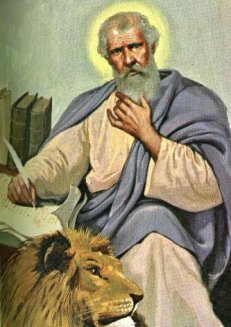 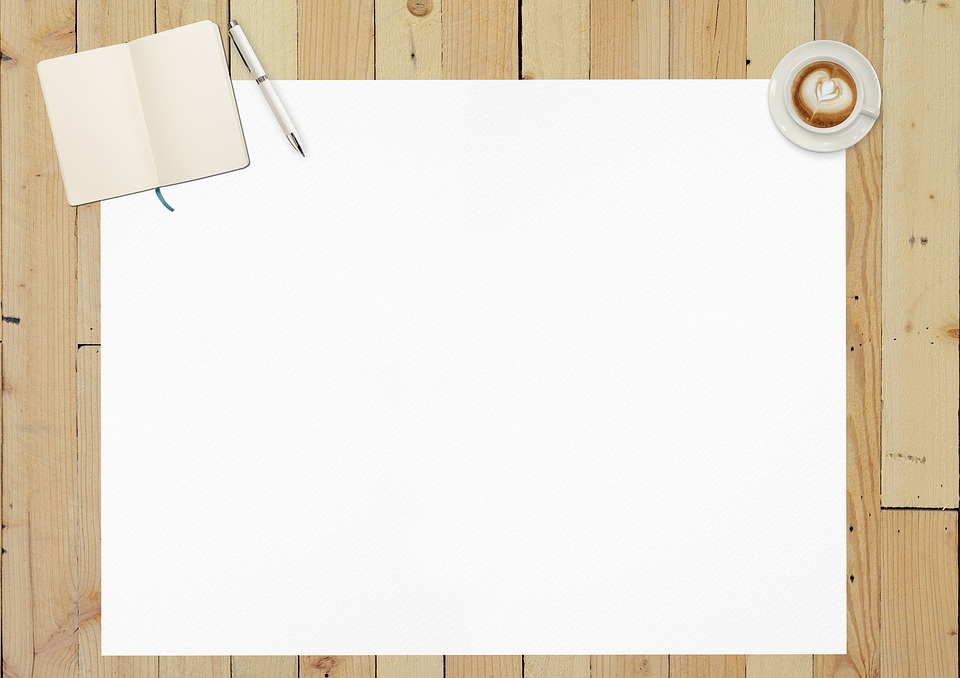 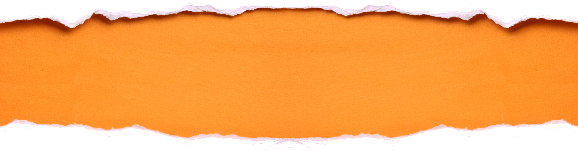 Pracovný list

3. kapitola
BIBLIA PRE VŠETKÝCH 2018


Božie  slovo v  ucení  Cirkvi
ˇ
Uzdravenie v sobotu: KKC 574, 591, 1859, 2173

Uzdravenie pri mori: KKC 1504
 
Ustanovenie Dvanástich: KKC 551-552, 765, 787, 857-860, 1577

Zlomyseľnosť zákonníkov: KKC 517, 539, 547-550, 574

Hriech proti Duchu Svätému: KKC 1864

Ježiš a jeho rodina: KKC 499-501, 506
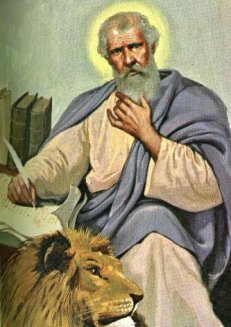 Božie slovo s aplikáciou do dnešných dní pripravuje d.p. Mgr. Andrej Šottník.